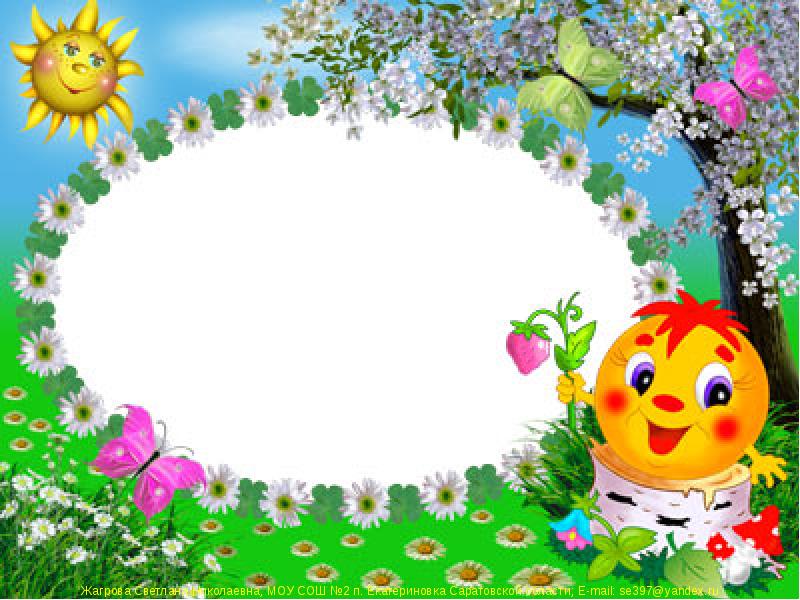 Детско-родительский проект:
«В гости к сказкам»
Группа № 2
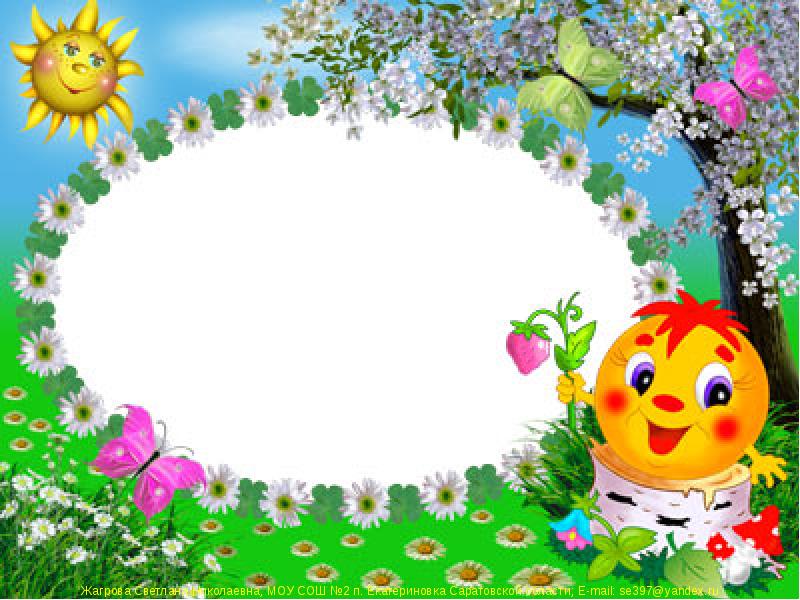 Актуальность:.Через устное народное творчество ребенок не только овладевает родным языком, но и, осваивая его красоту, лаконичность приобщается к культуре своего народа, получает впечатления о ней. В устном народном творчестве, как нигде сохранились особенные черты русского характера, присущие ему нравственные ценности, представления о доброте, красоте, храбрости, трудолюбии, верности. Все это мы можем увидеть в русских народных сказках. Именно сказки помогают развивать речь у детей младшего дошкольного возраста, их фантазию и воображение, повлияет на духовное развитие,научит определённым нравственным нормам.
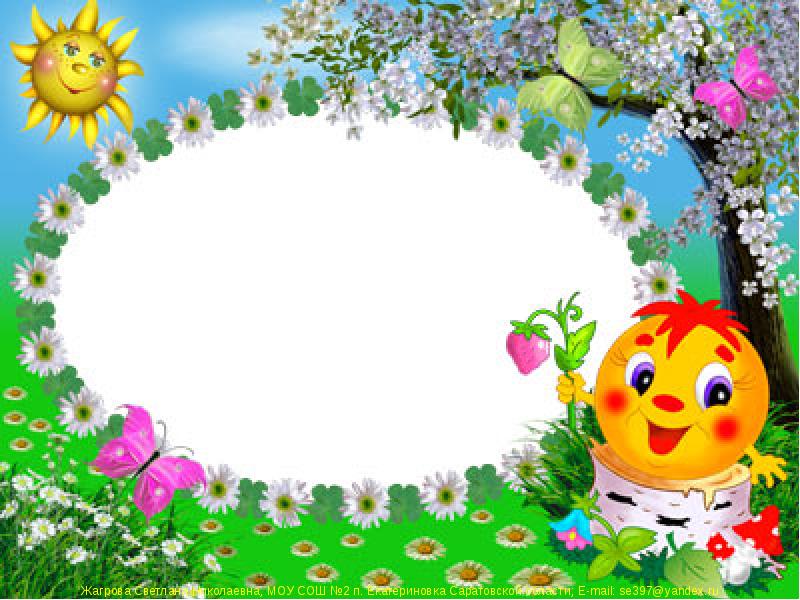 Цель: развитие интереса детей младшего дошкольного возраста к русским народным сказкам в процессе речевого общения и художественно-эстетической деятельности. 
Задачи:
Расширять знания детей о русских народных сказках.
Развивать  связную речь,  творческие способности  детей.
Вовлечь детей и родителей  в совместную театрализованную деятельность.
Организовать выставку совместных работ детей и родителей.
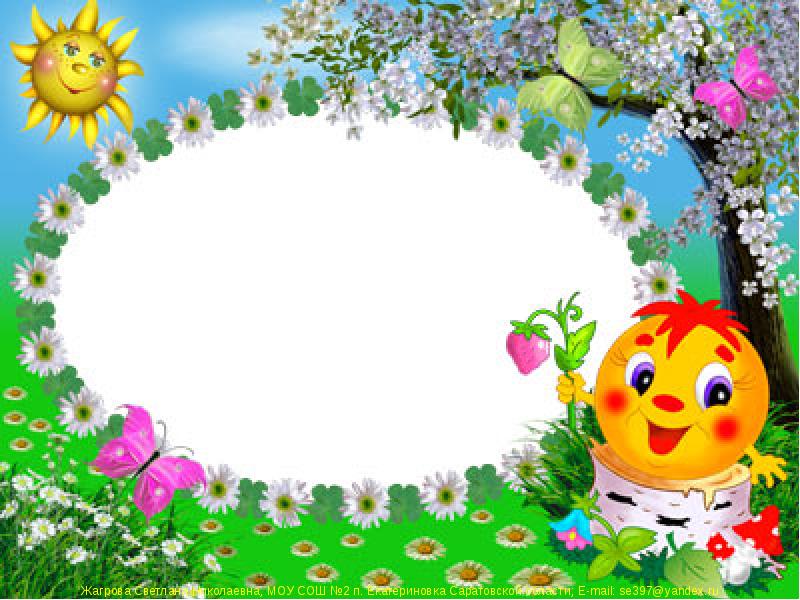 Предполагаемый результат:
Большинство детей (более 80%)знают русские народные сказки.
Дети проявляют интерес к рассказыванию сказок, рассматриванию иллюстраций и показу их с помощью разных видов театра.
Более 90% детей и родителей вовлечены  в театрализованную деятельность.
Дети и родители приняли активное участие в выставке  «В мире сказок».
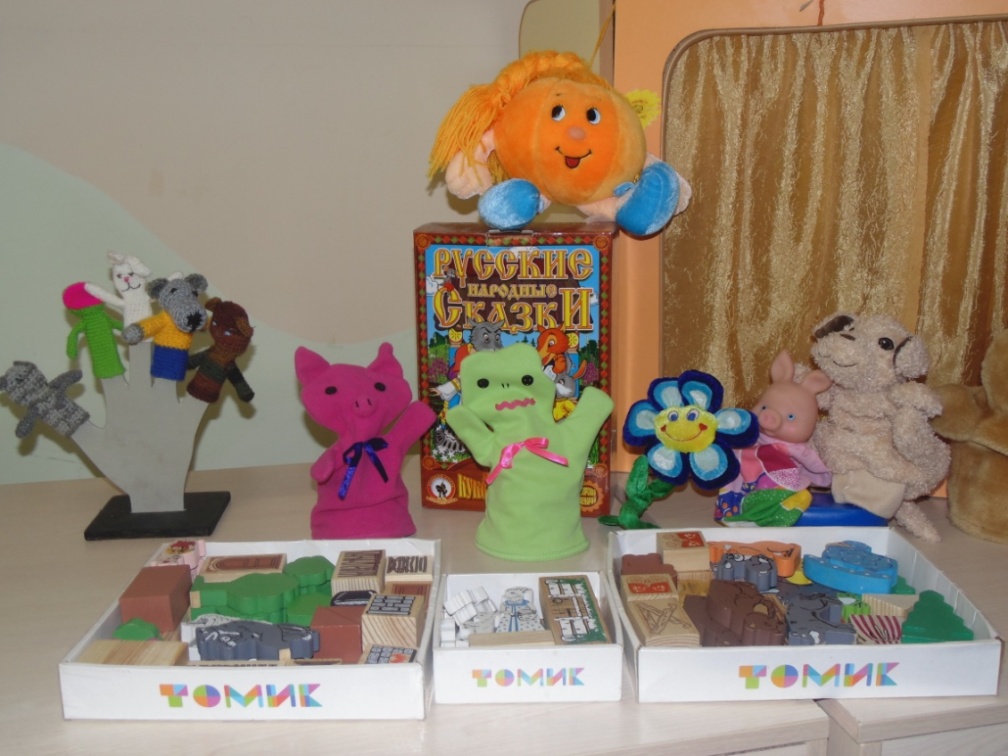 Результаты  совместной деятельности:
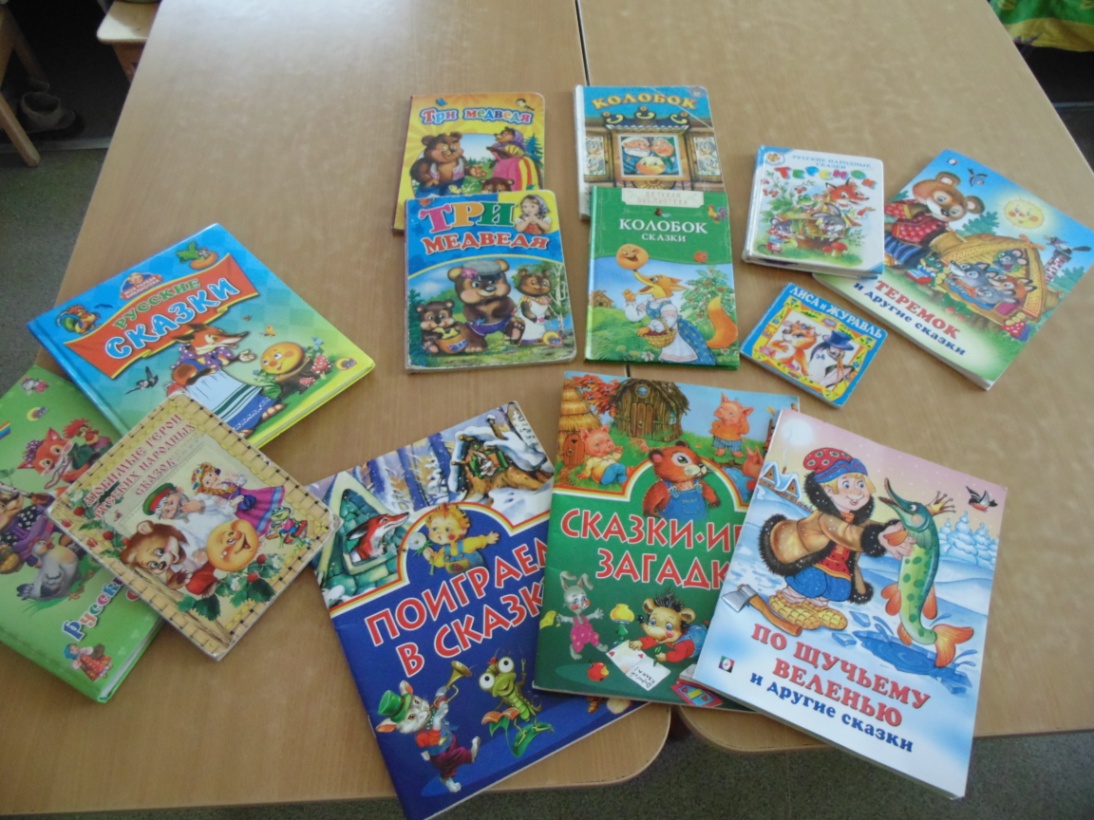 Создание условий для ознакомления и закрепления знаний детей о русских народных сказках.
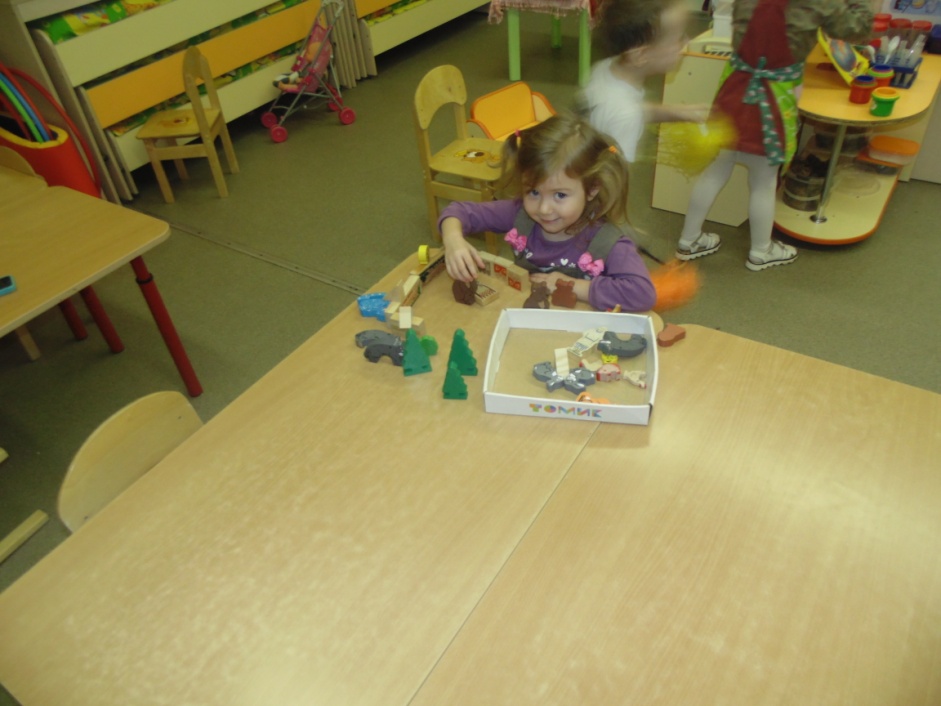 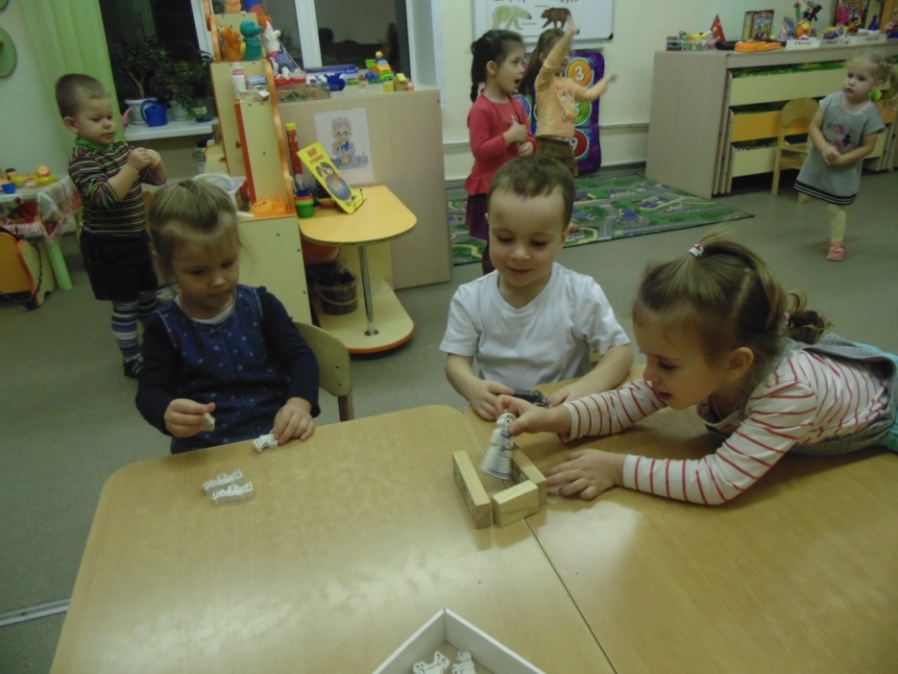 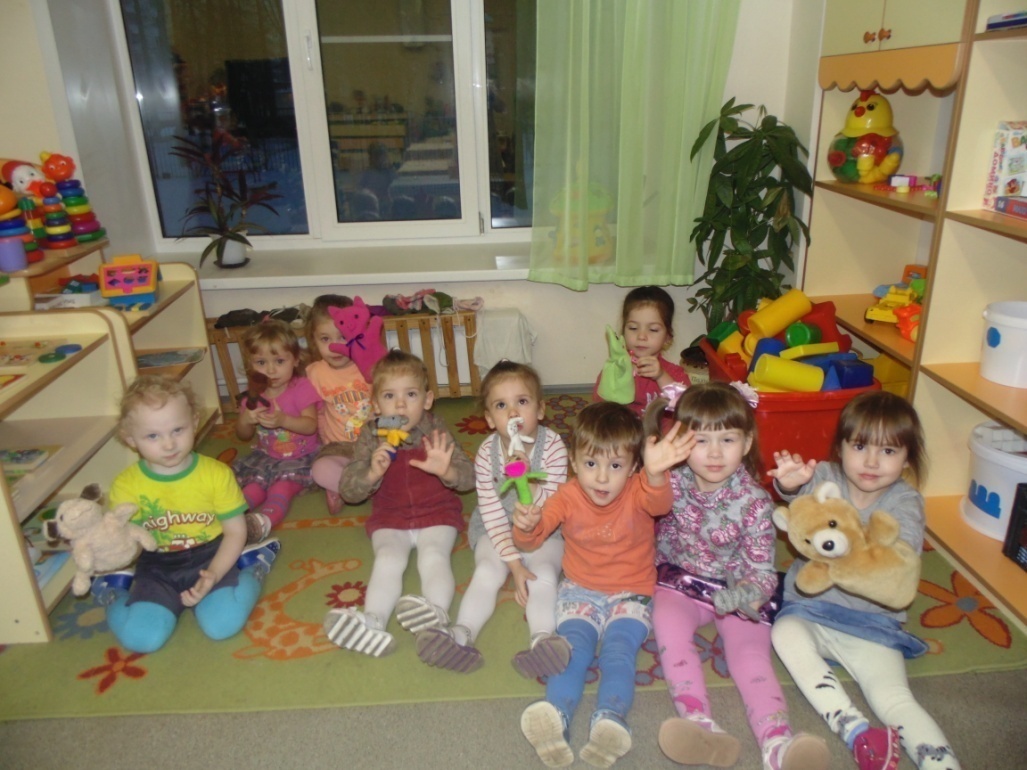 Игры-драматизации
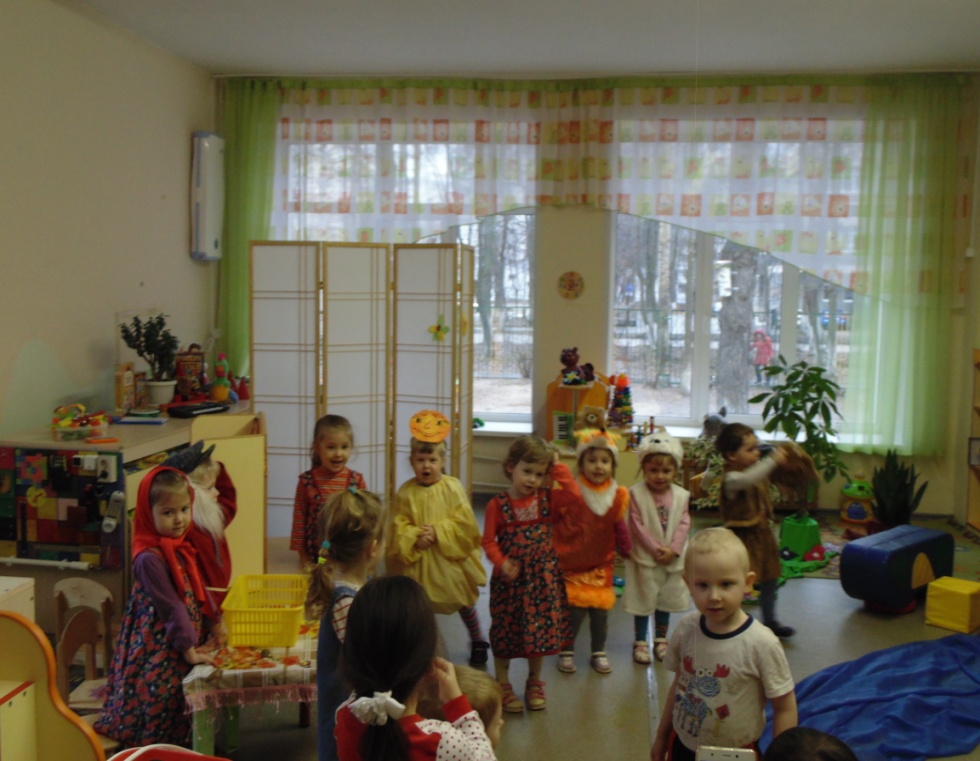 Показ сказки «Колобок»  родителям
(первый состав)
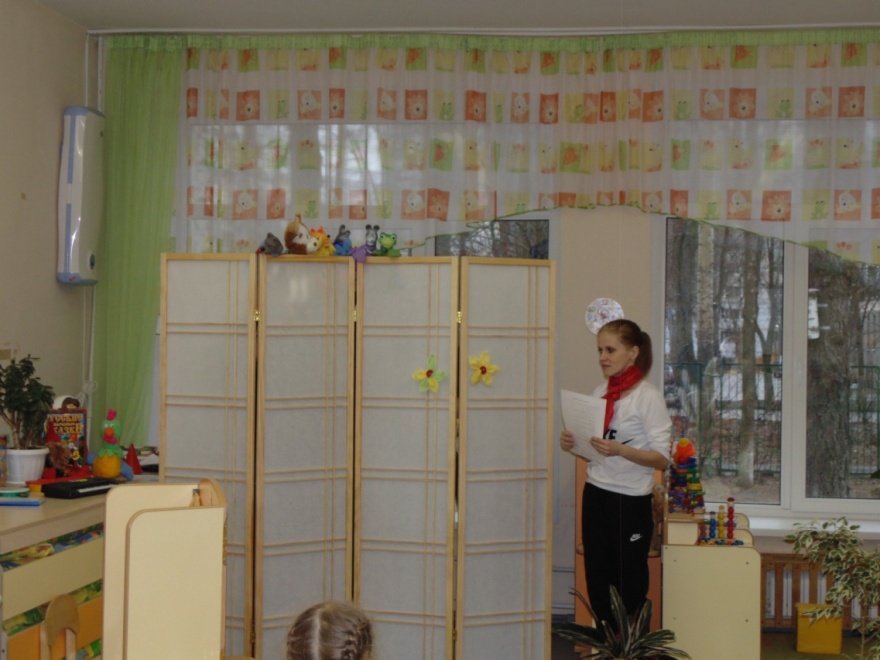 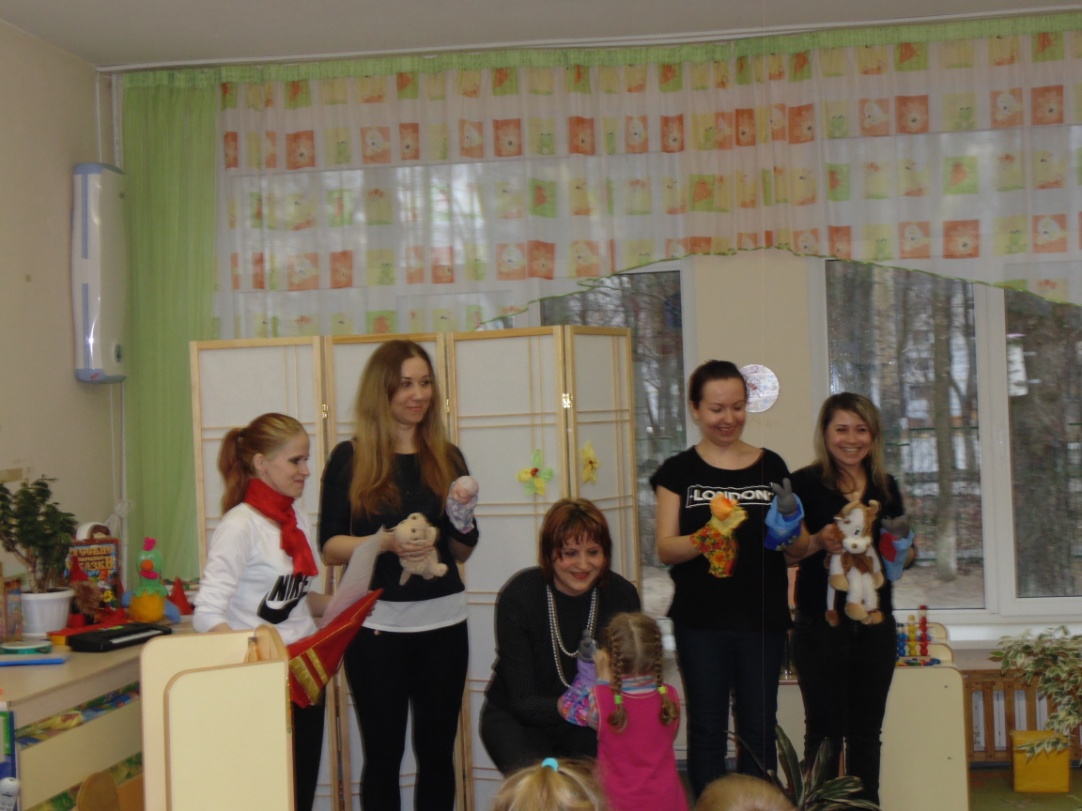 Показ сказки «Рукавичка» родителями группы 
(первый состав)
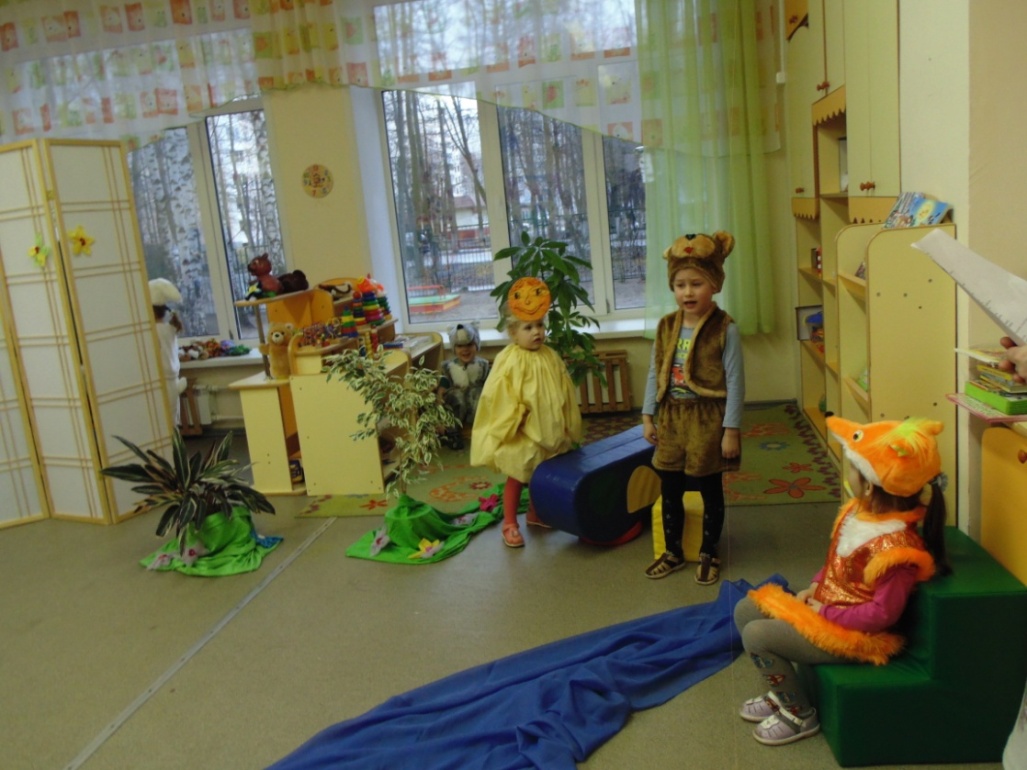 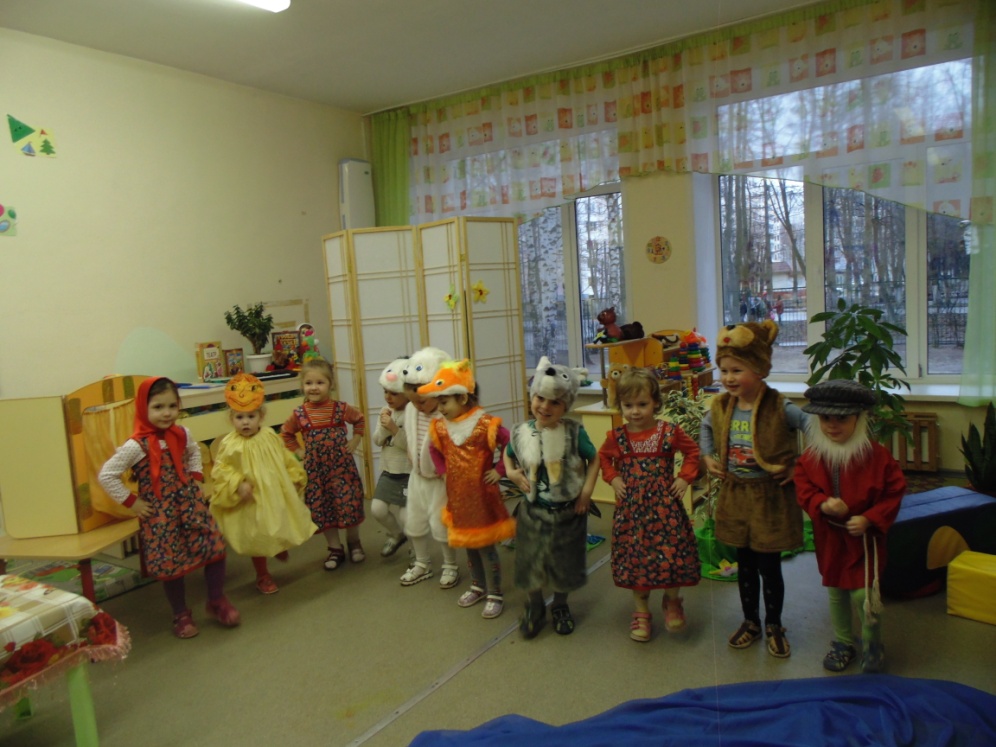 Показ сказки «Колобок»  родителям
(второй состав)
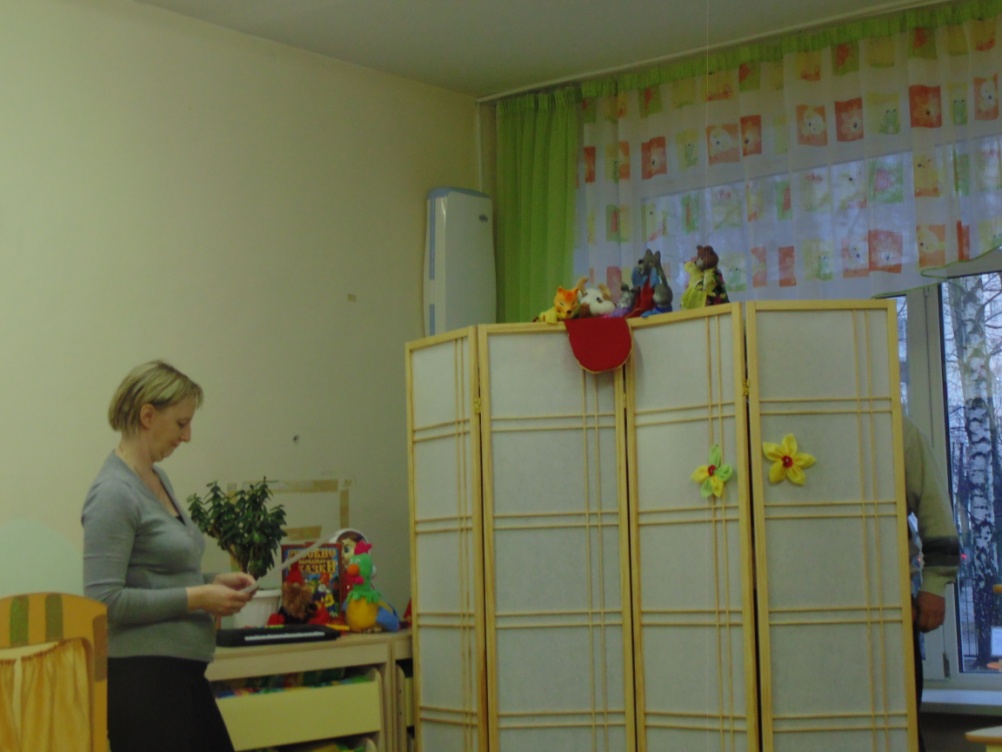 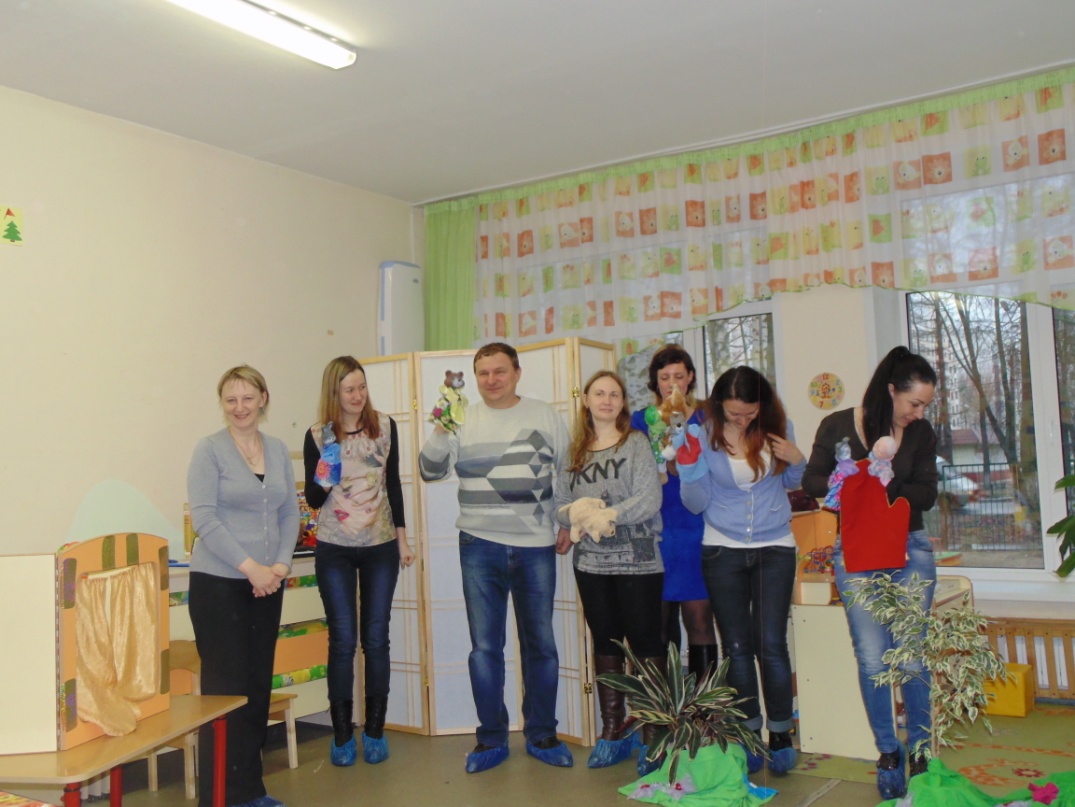 Показ сказки «Рукавичка» родителями группы 
(второй состав)
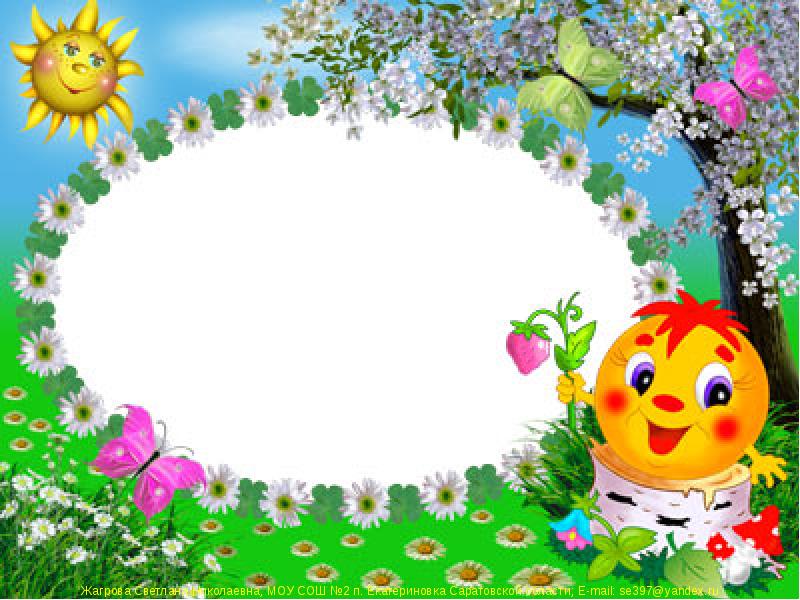 В результате проекта:
Дети узнают и рассказывают  русские народные сказки.
Дети проявляют интерес к играм-драматизациям
100% детей и родителей приняли участие  в театрализованной деятельности (показ сказок «Колобок» и «Рукавичка».
43% детей и родителей приняли  участие в выставке  «В мире сказок».
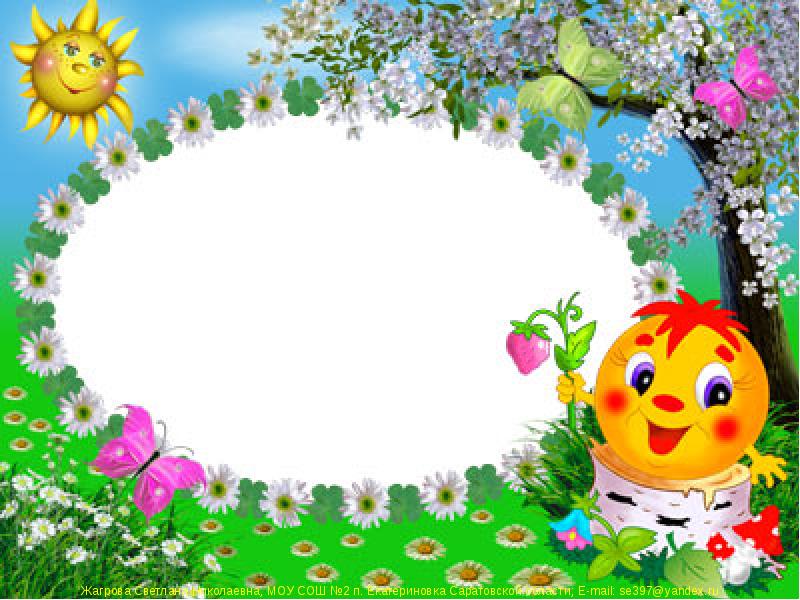 Спасибо за внимание!